EUROPEAN VOCATIONAL SKILLS WEEK
VET for ALL – Skills for Life conference 
Vocational excellence 
17 October 2019
11.10.2019
1
Chamber of Skilled CraftsHandwerkskammer FreiburgGewerbe AkademieVocational Training Center
11.10.2019
2
[Speaker Notes: Ladies and Gentlemen,
Thank you very much for the invitation and the opportunity to present a part of our work.
My name is Joachim Rapp.
I am a project manager for vocational education and training at the Chamber of Skilled Crafts Freiburg.
I am responsible for the development of initial vocational training and further education in our vocational training centers.
 
I would like to introduce you to a few projects that identify, analyze and evaluate changes in craft trades. And how we integrate these changes in our teaching.]
Cooperation and partnershipsof Vocational Training Centers
11.10.2019
3
[Speaker Notes: ... and I would like to share a few examples of our cooperations, partnerships and networks in our education centres.]
53 Chambers of Skilled Crafts
Sovereign tasks – commissioned by the Federal Government
Registration und Monitoring
 Handicraft businesses
 Vocational Education and Training
Freiburg
source: www.ZDH.de
11.10.2019
4
[Speaker Notes: In Germany there are 53 Chambers of Skilled Crafts.
 
They represent the interests of handicraft businesses in Germany.
For this purpose, the Chambers of Skilled Crafts have been given state monitoring tasks.
On the one hand, they take care of the registration and monitoring of the craft businesses
On the other hand, they take care of all matters of vocational education and training]
Vocational Education and Training in Germany
governed by the Vocational Training ActThe Dual System of Vocational Education and Training

Professional School	~ 30%
In-company Training	~ 70%

123 trades in the handicraft business
Duration of vocational training 3 – 3,5 years
11.10.2019
5
[Speaker Notes: Vocational training in Germany is regulated by the Vocational Training Act.
We train according to the dual VET-System.
 
About 30% of the apprenticeship time trainees learn at the professional school
 
Around 70% of the training period they learn and work in their training company.
 
There are 123 apprenticeship trades in the handicraft businesses.
Every apprentice concludes a training contract with his or her training company.
Depending on the profession, training lasts between 3 and 3.5 years in Germany.]
The DUAL VET with Inter-company Training
11.10.2019
6
[Speaker Notes: But in fact, the dual system actually has three parts.
 
Part No. I is the professional school
… and Part No. II is the In-company training
… the third part is the inter-company training.
 
Inter-company training supports the training companies, especially SMEs. The practical training courses in VET centers guarantee that all important training content is systematically covered.
 
For each trade special practice courses were developed. They always last one week and take place in the workshops of the VET Centers.]
Vocational Training Centers in Germany> 1.000
11.10.2019
7
[Speaker Notes: Today there are over 1,000 vocational training centers in Germany
At first the training centers were founded just for inter-company training.
But vocational education and training offers more than just initial education]
Career in CraftsChamber of Skilled Crafts FreiburgGewerbe AkademieVocational Training Centers
Bachelor of Arts (B.A.) in Business Admini-stration
Business Ad-ministration of crafts
Education to Master of Skilled Crafts
Further Vocational
Education
Initial
Vocational Education and Training
Professional Orientation
11.10.2019
8
[Speaker Notes: That is the reason why the Freiburg Chamber of Skilled Crafts has developed a concept for vocational education and training that takes many aspects of lifelong learning into account.
 
So you find
clicking
Professional orientation
clicking
Initial Vocational Education and Training
clicking
Further education
clicking
Education to Master of Skilled Crafts - Handwerksmeister
clicking
Studies of Business Administration of Skilled Crafts
clicking
Studies of Bachelor of Arts in Business Administration
 
For each level our VET Centers offer special programs and projects.]
Cooperations and Partnerships in VET Training Centers
BMBF – Federal Ministry of Education and Research
BMWI – Federal Ministry of Economics and Energy
BIBB – Federal Institute for Vocational Education and Training
EU-institutions
our handicraft companies
general secondary schools
professional schools
industry and producers
research institutions
institutes and universities
Our common goal:Vocational Excellence
by cooperations, partnerships and learning venues
11.10.2019
9
[Speaker Notes: We work with more than 50 permanent coaches. But to cover the wide range of professions and topics, we need the support of VET experts and partners.
 
There are
our handicraft companies
General secondary schools
Professional schools
Industry and producers
Research institutions
Institutes and universities
…..click
on the other side there are the state institutions, they support us in financing the vocational training. And they help us to develop new VET learning contents.

 
BMBF – Federal Ministry of Education and Research
BMWI – Federal Ministry of Economics and Energy
BIBB – Federal Institute for Vocational Education and Training
Ministries of the state Baden-Württemberg
And of course various EU-institutions

klick
We all have one common goal: Vocational Excellence.
We will only achieve this if we work together with all partners in vocational education.]
Chamber of Skilled Crafts FreiburgGewerbe AkademieVocational Training Centers
Bachelor of Arts (B.A.) in Business Admini-stration
Vocational Training Centers with special tasks
Business Ad-ministration of crafts
Education to Master of Skilled Crafts
Initial
Vocational Education and Training
Further Education
Professional Orientation
11.10.2019
10
[Speaker Notes: Today, I would like to focus on initial education and training.   Click   
And I would like to present special tasks of our VET center.]
Centers of Competence VET
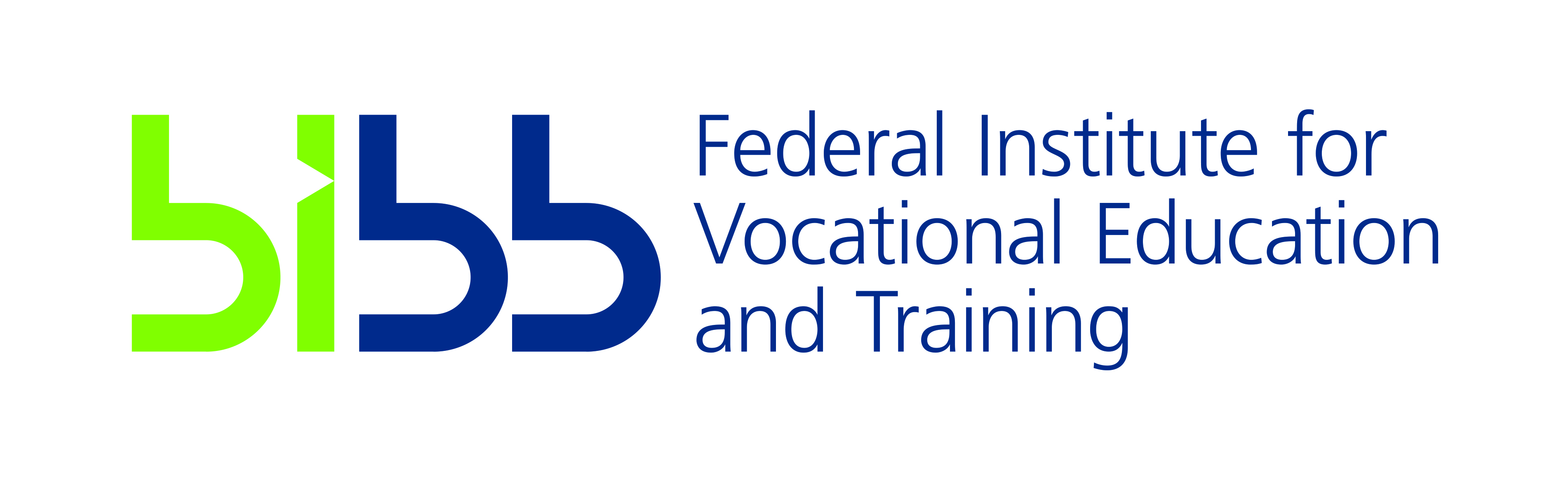 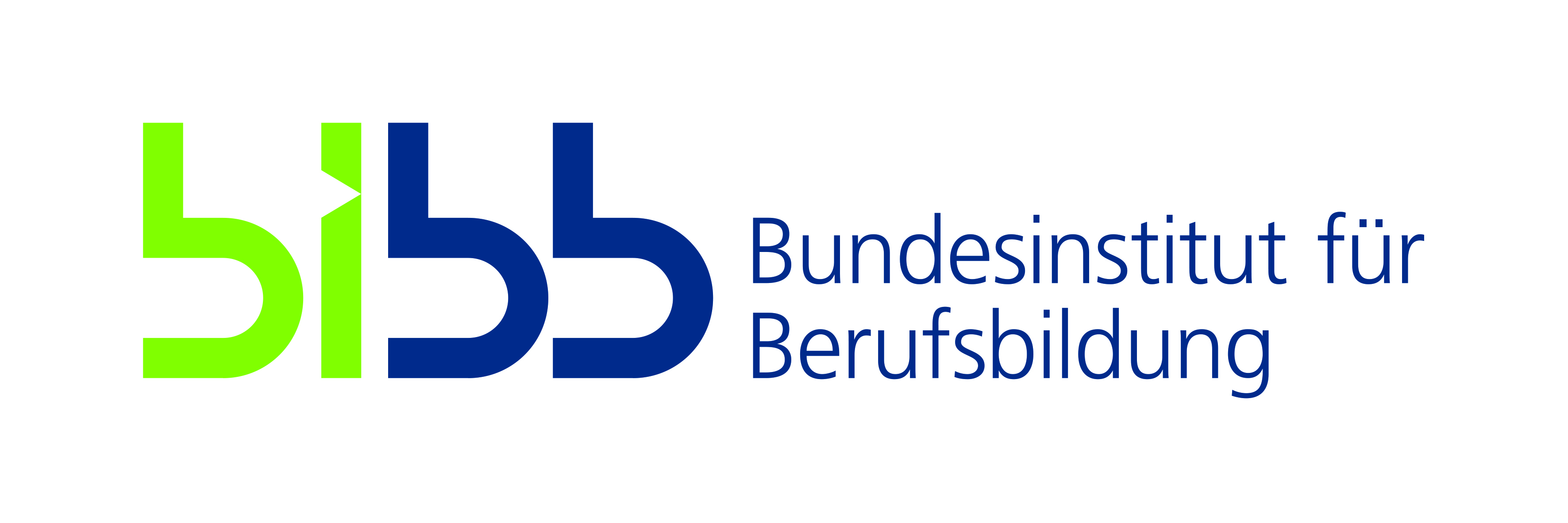 11.10.2019
11
[Speaker Notes: The BIBB plays a special role here:
The BIBB has many tasks. But this is not the topic of today.
A major task of BIBB is to constantly update vocational training and adapt it to changing developments.
 
Click
 
The VET Centers have the opportunity to participate in this development.
   click
 
If they want to cooperate with the BIBB, they must first qualify as a Center of competence.]
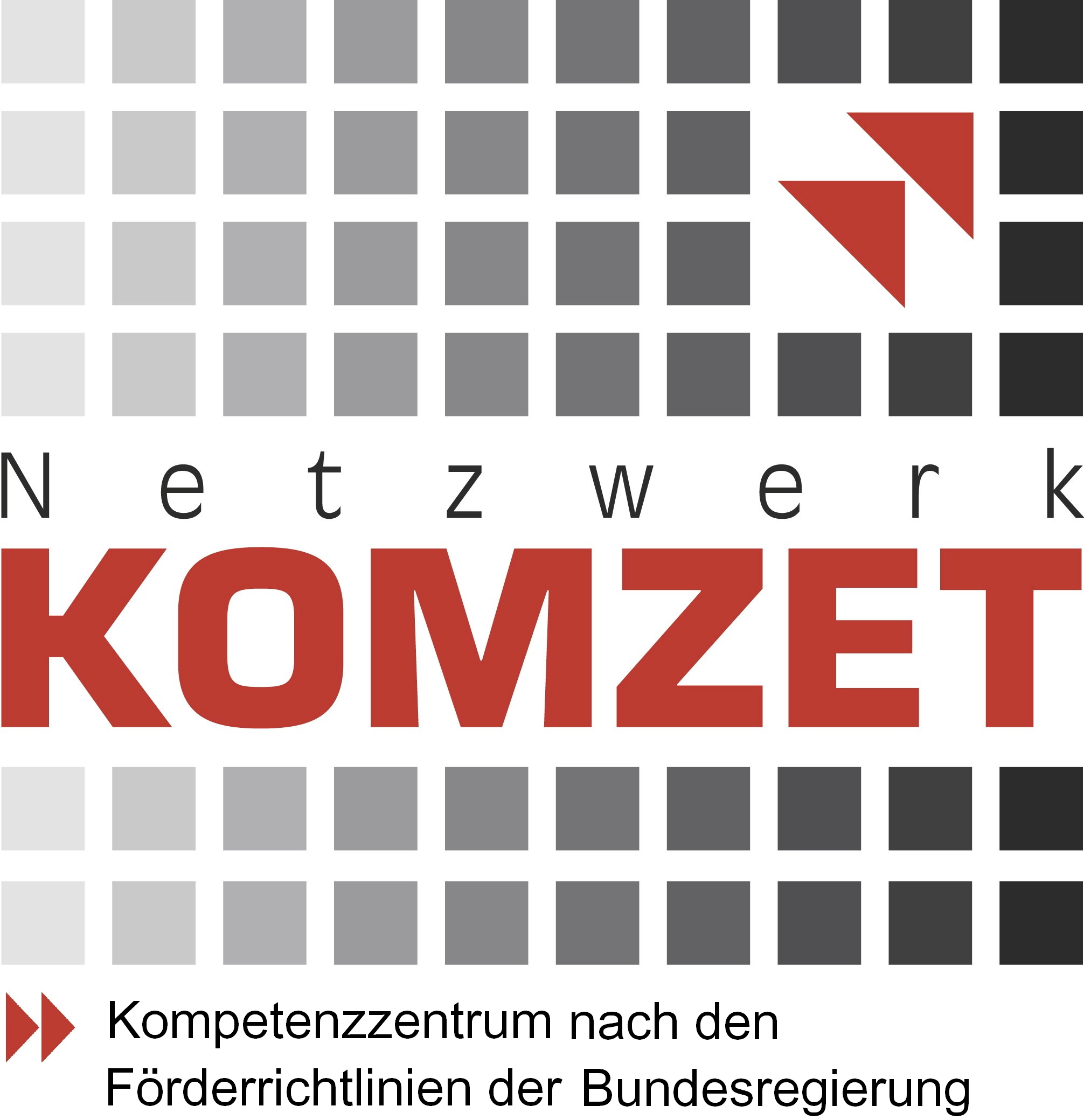 Centers of Competence VET
Centers of Competence VET
act as innovation promoting vocational training centers
implement modern vocational educational concepts for vocational training centers
develop practical and business-oriented qualification offers for SMEs in a specialist focus

> 50 Competence of Centers in Germany
11.10.2019
12
[Speaker Notes: The Centers of Competence VET have the task of further developing the practical, the theoretical and the educational aspects of vocational education and training. They act as innovation lighthouses.
 
To become a center of excellence, it must complete a three-year project phase with a final examination. Only then it will receive the certificate: "Center of Competence VET".
They prove
that they are able and willing to develop VET in their business with extraordinary services 
that they publicly transfer the results
that they continue to work as a Center of Competence after the project phase]
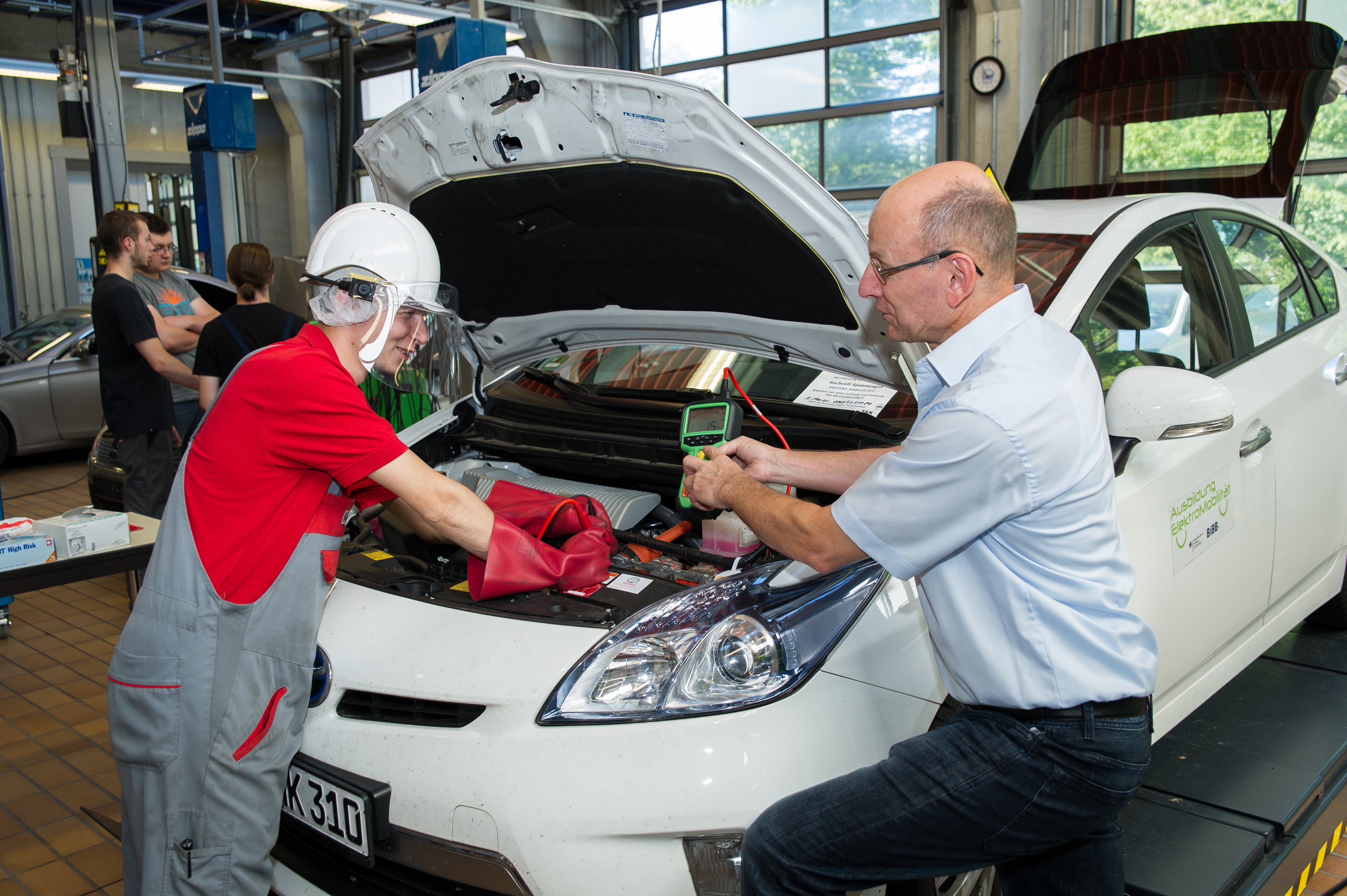 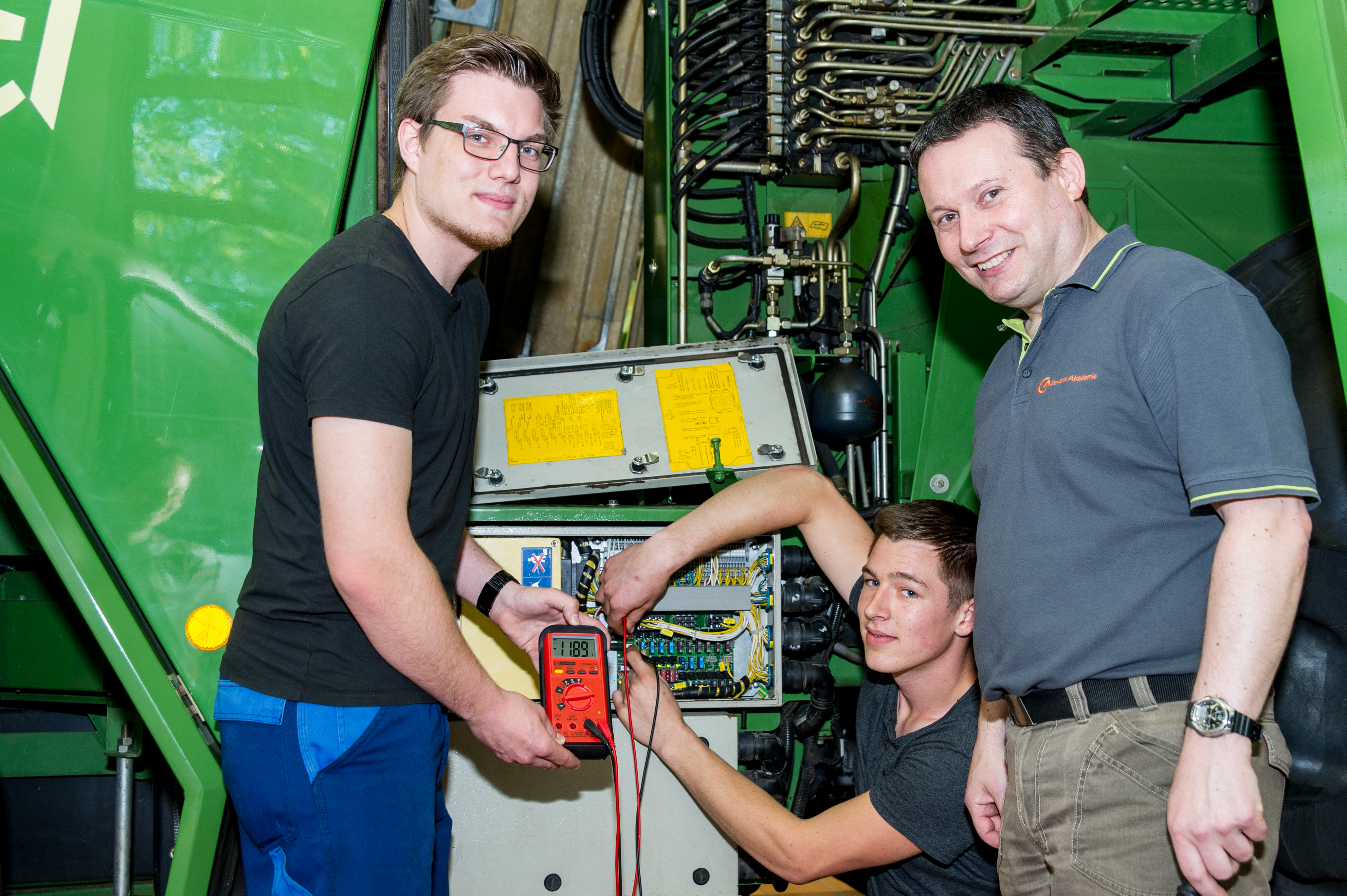 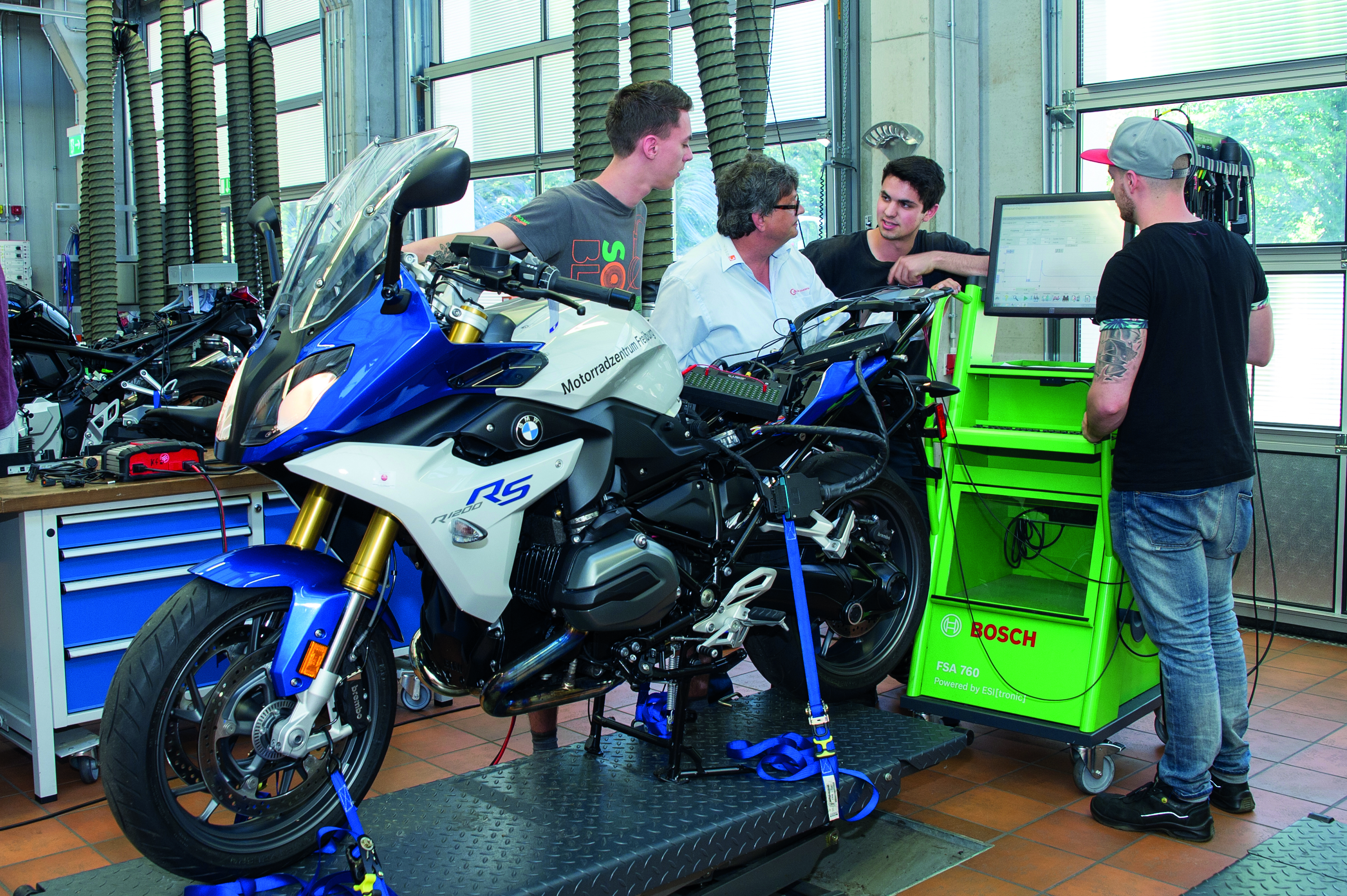 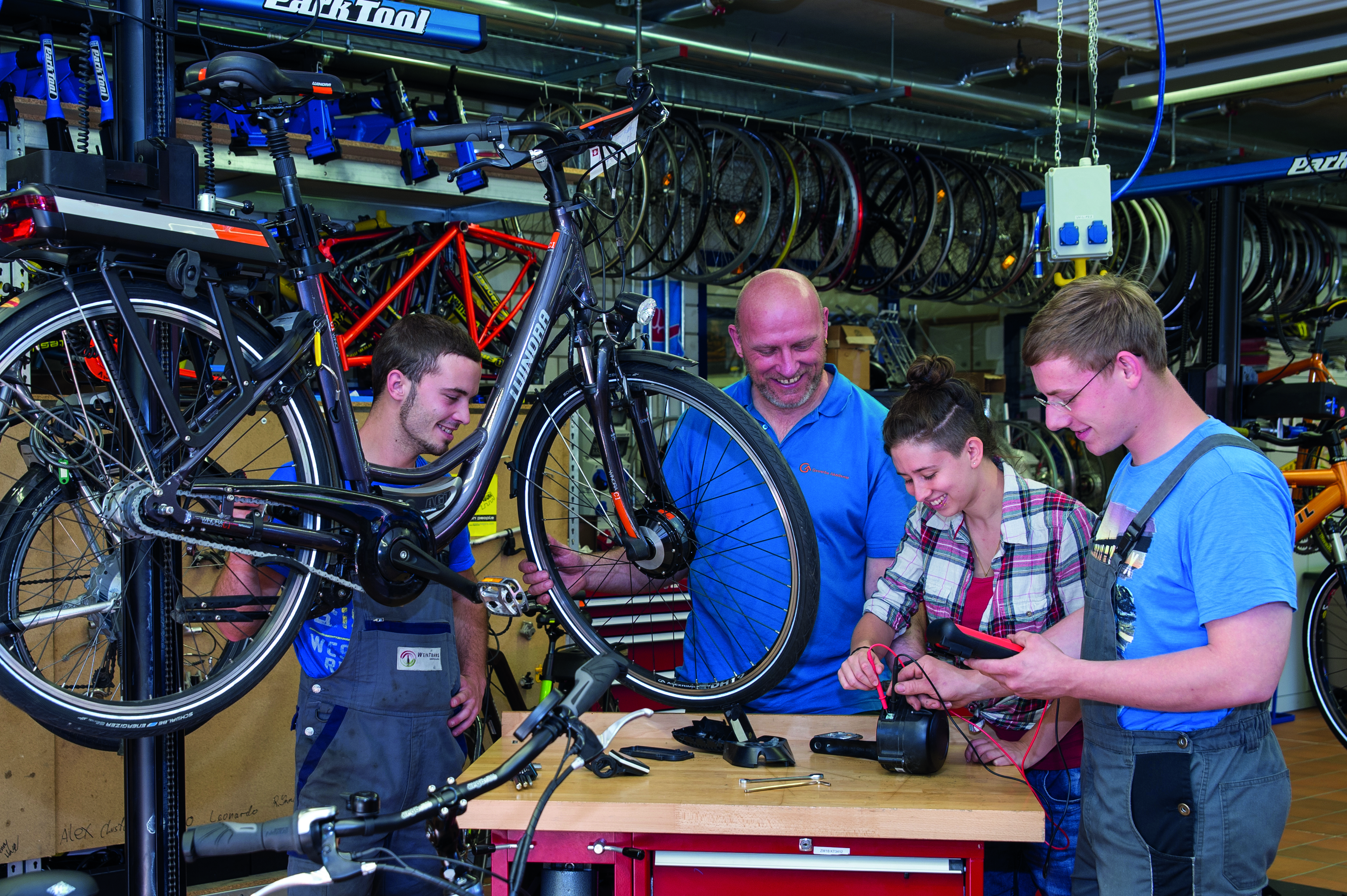 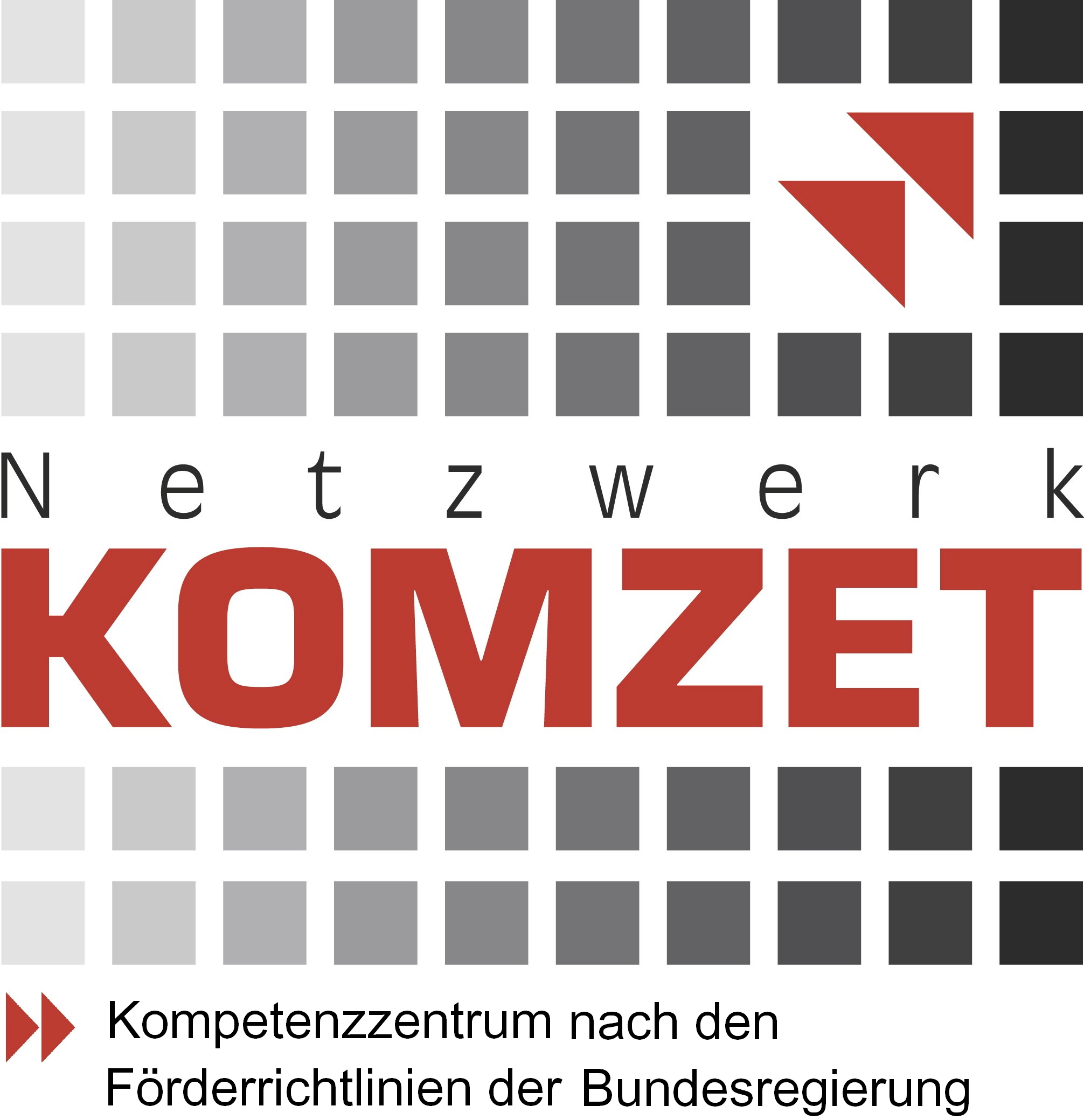 Centers of Competence VETChamber of Skilled Crafts Freiburg
Center of Competence VET for Automotive Engineering
11.10.2019
13
[Speaker Notes: The Chamber of Skilled Crafts Freiburg is certified for 2 centers of competence:
…. click Bild 1     Bild 2     Bild 3	Bild 4
One is the Center of Competence VET for Automotive Engineering]
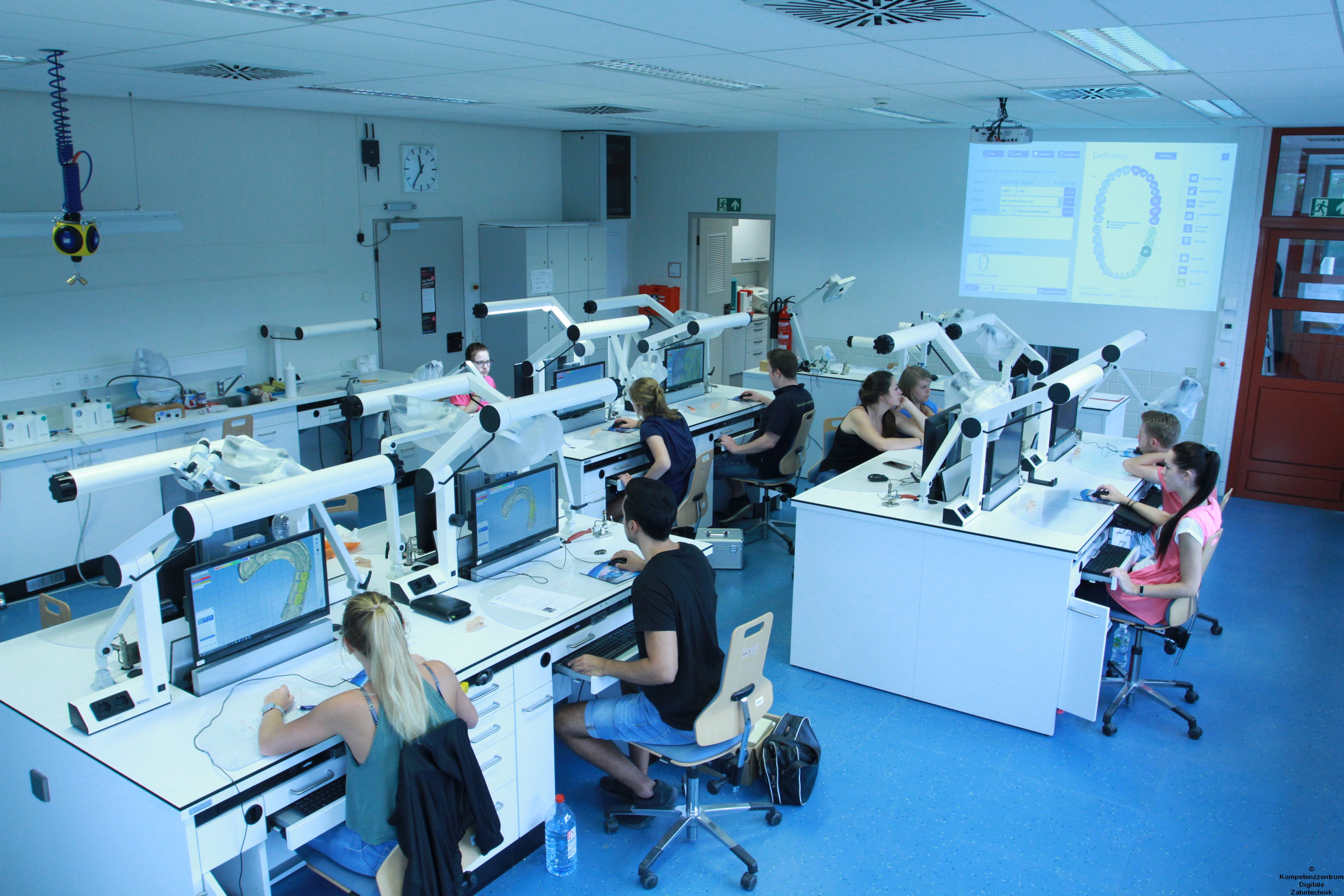 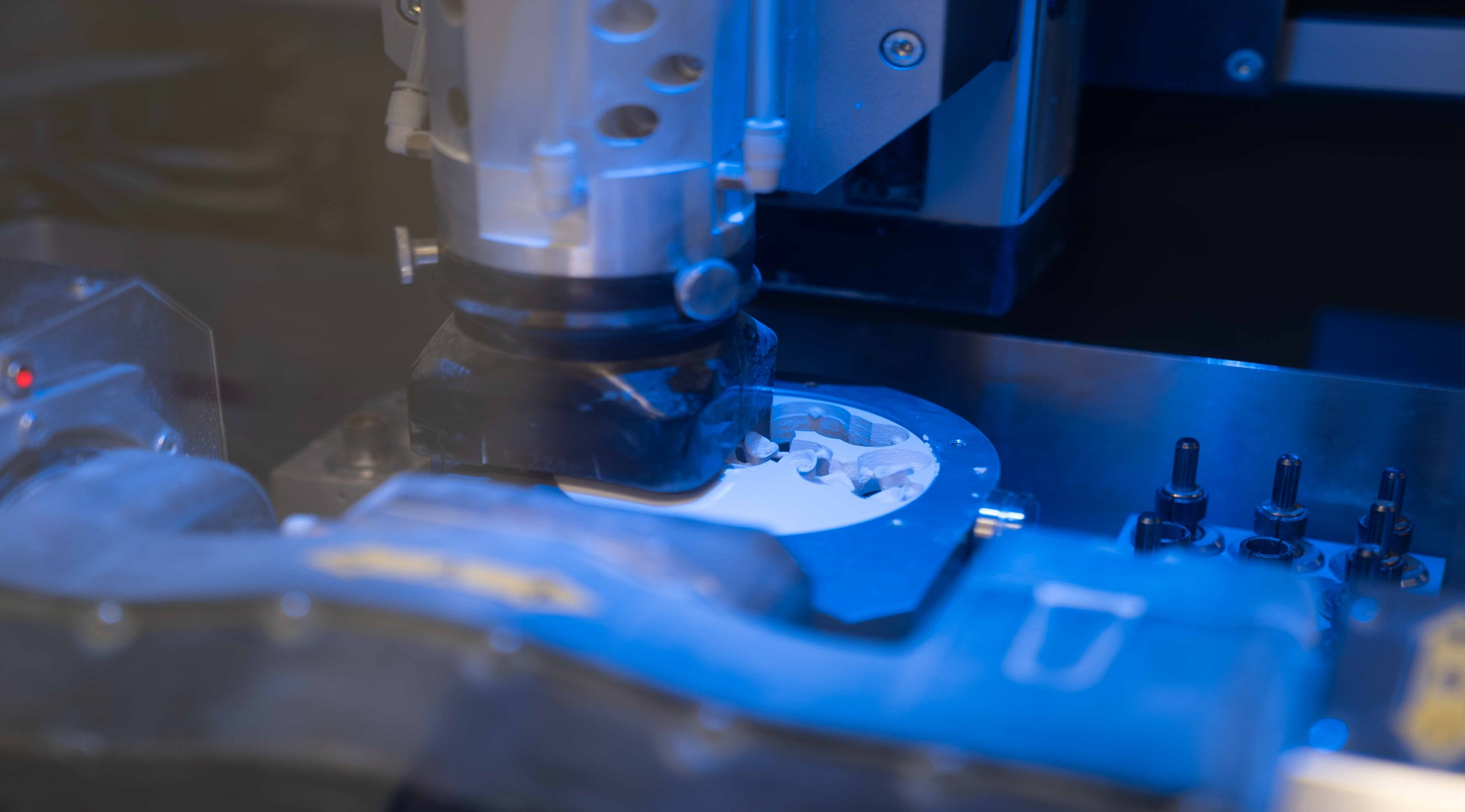 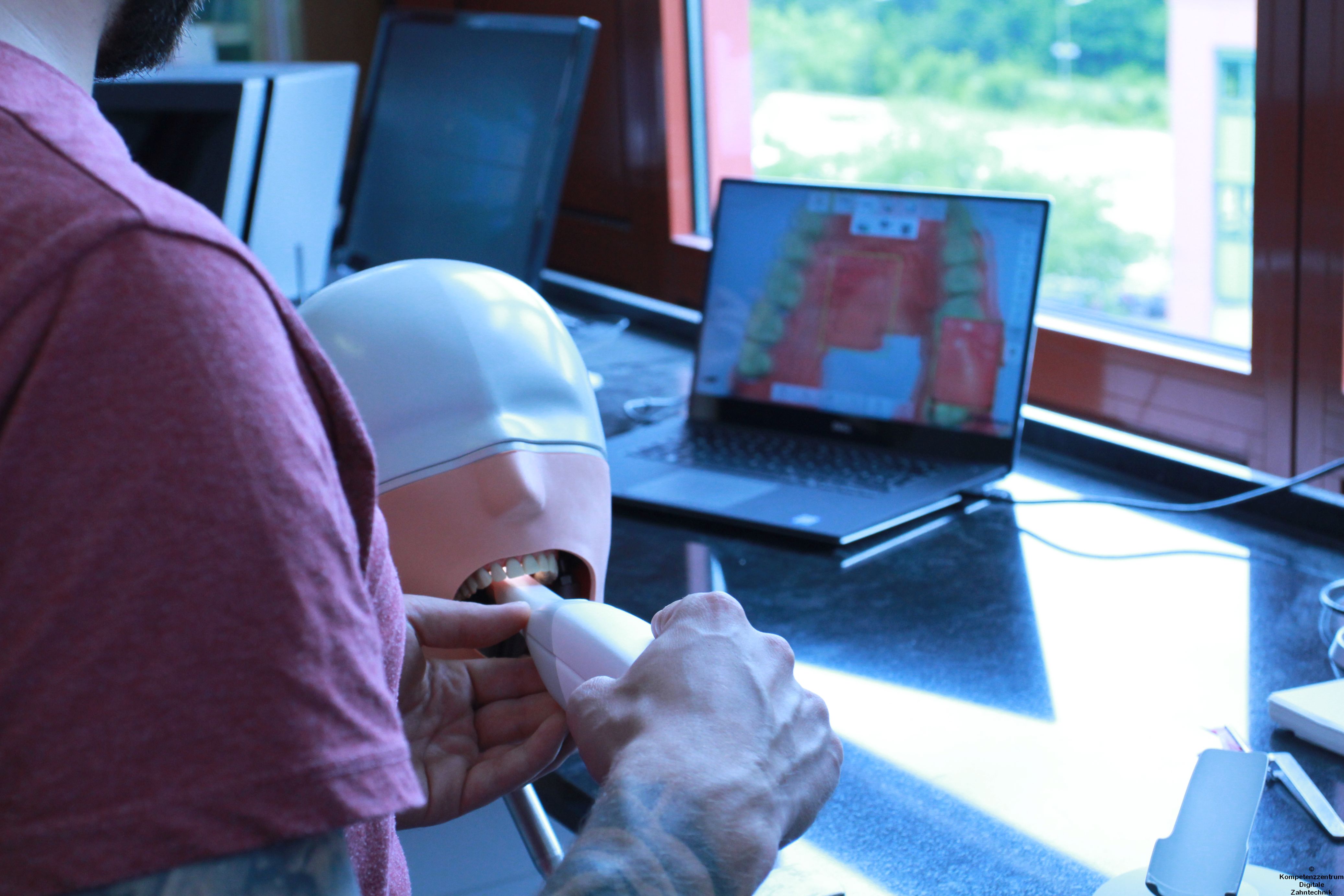 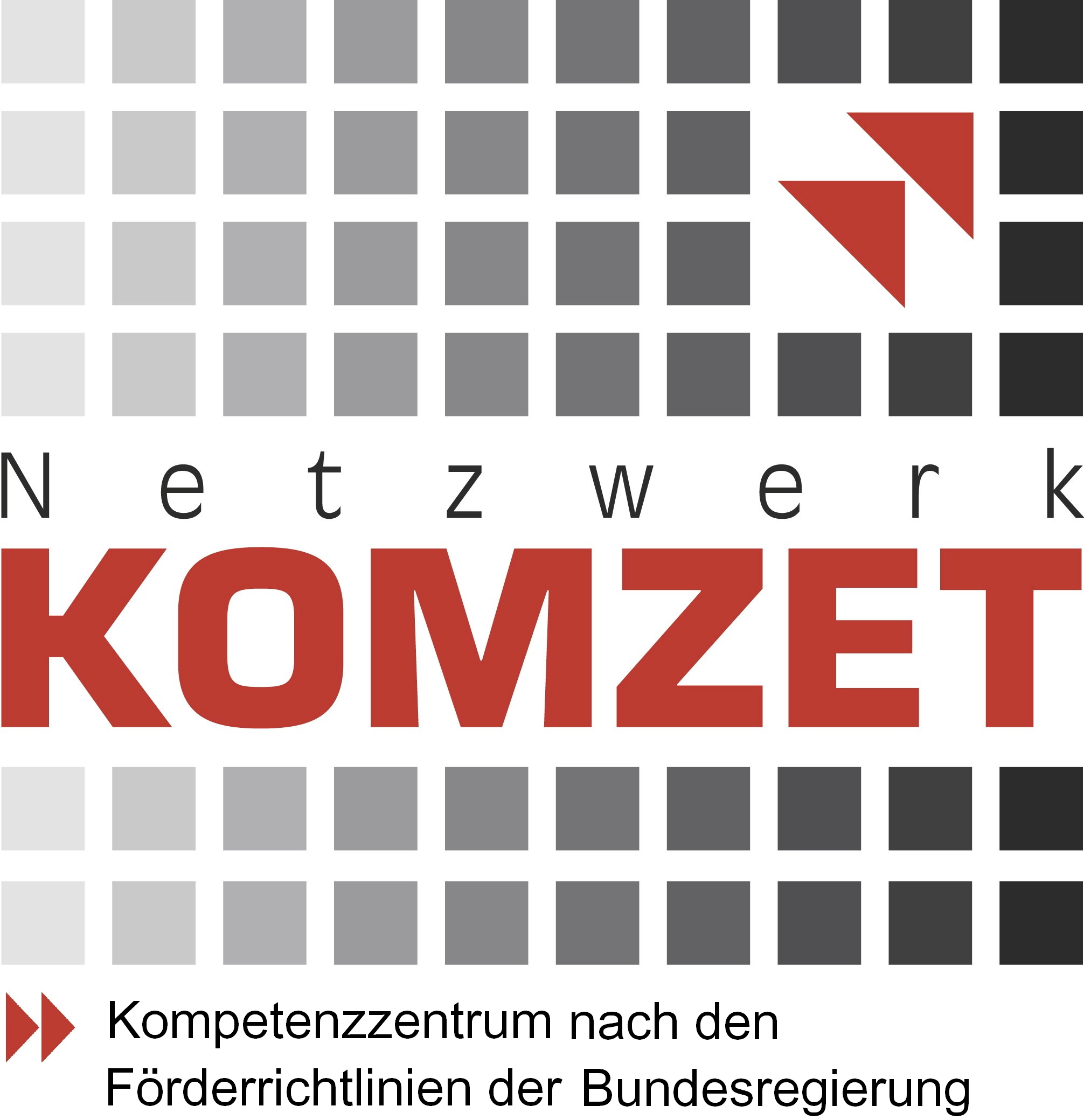 Centers of Competence VETChamber of Skilled Craft Freiburg
Center of Competence VET for Digital Dental Technology
11.10.2019
14
[Speaker Notes: and the second is
the Center of Competence VET for Digital Dental Technology
Klick Bild 1      Bild 2      Bild 3]
Special program forDigitation in Vocational Training Centers
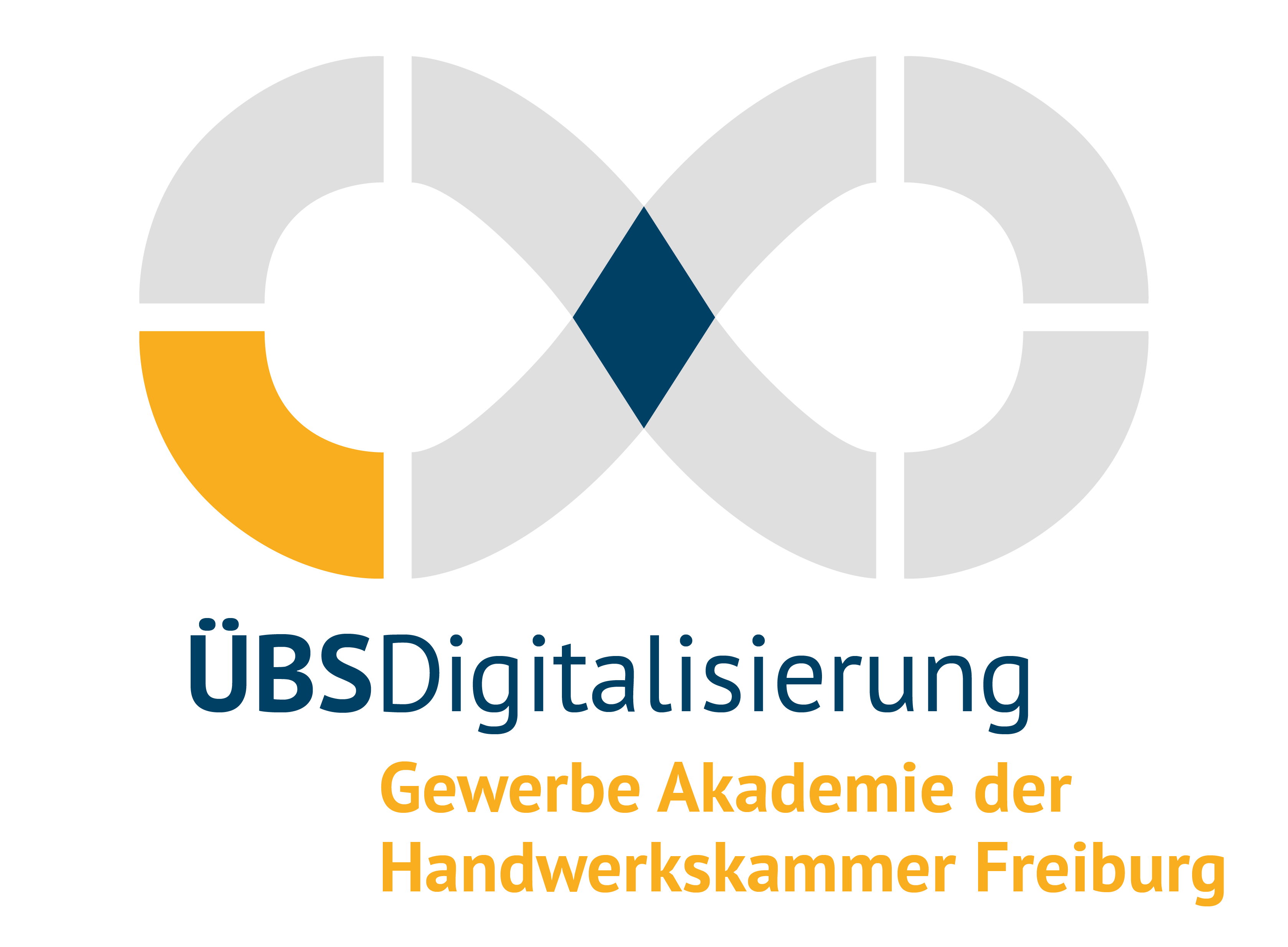 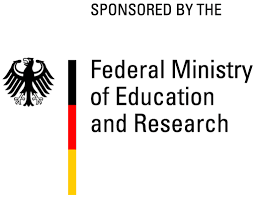 integrating new technical, digital innovations into the inter-company training - both materially and conceptually. In this way they help to ensure a modern and future-oriented education.
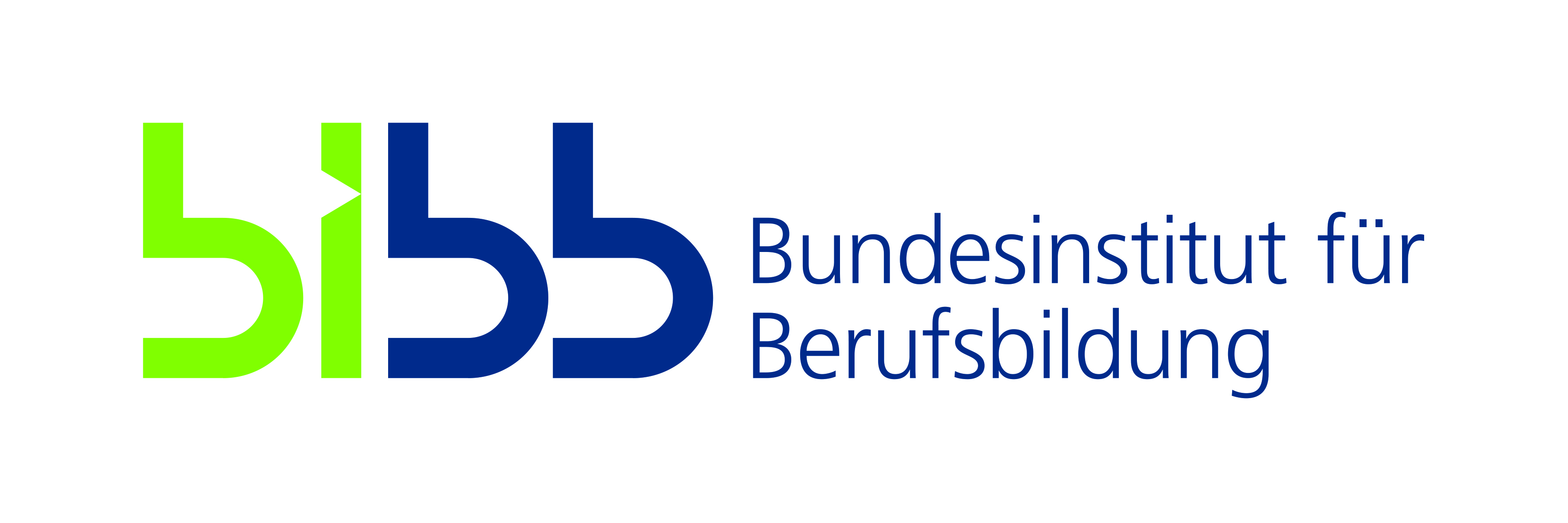 11.10.2019
15
[Speaker Notes: BMBF and BIBB started with the „Special Program for Digitation in Vocational Training Centers“ a three-year project. It took place from 2016 to 2019.
 
Among other things, the following topics were to be investigated and answered:
what effects does the advancing digitization have on the vocational education and training? 
Which digital technology and knowledge needs to be included? 
How can we teach and learn with the support of digital techniques. 
How can we develop vocational didactics.]
Special program forDigitation in Vocational Training Centers
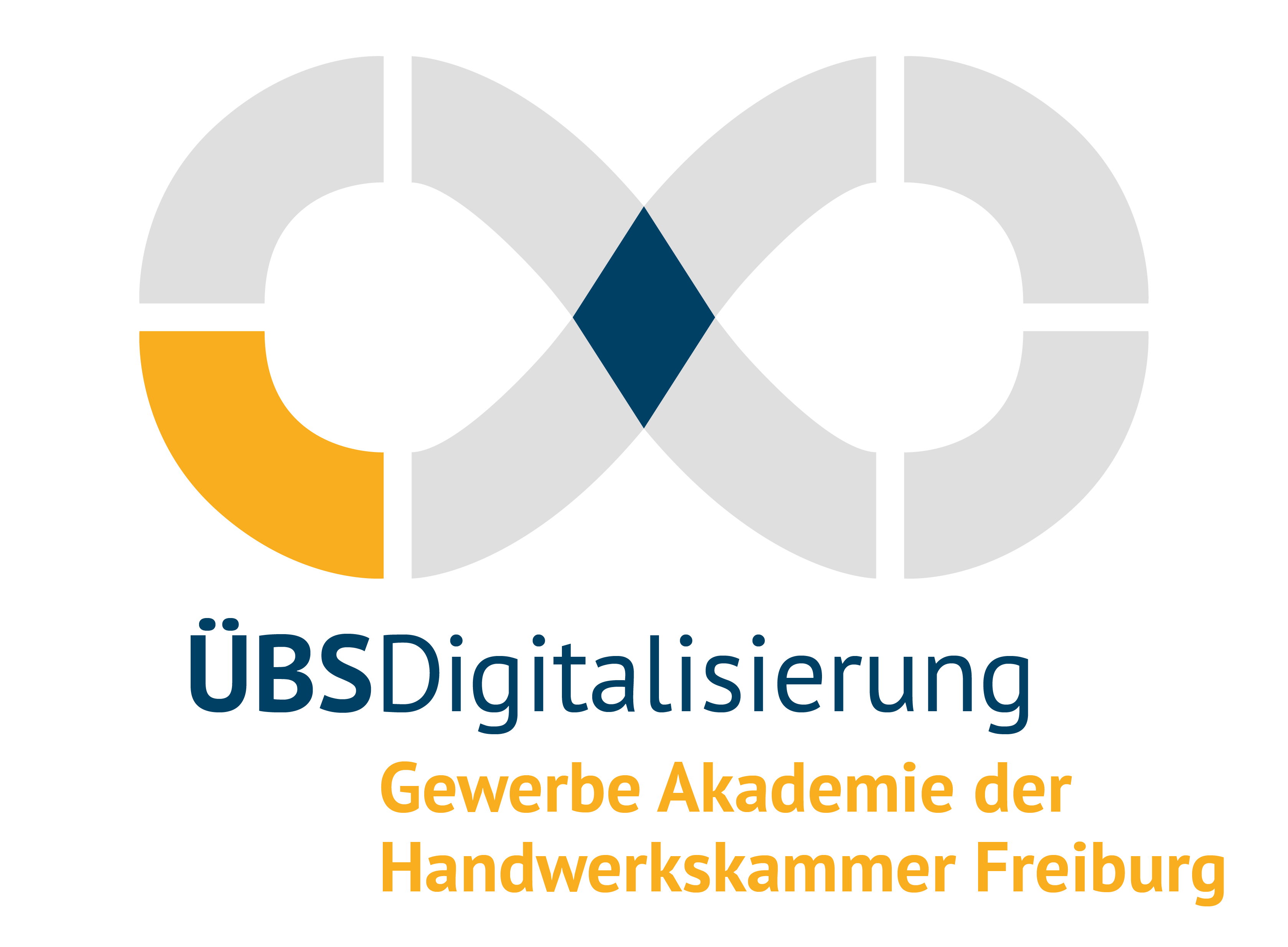 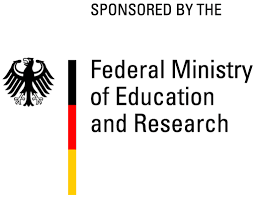 8 Centers of Competence VET in Germany started the “Special Program for Digitation”
one of them “Center of Competence for Digital Dental Technology” Chamber of Skilled Crafts Freiburg, Gewerbe Akademie
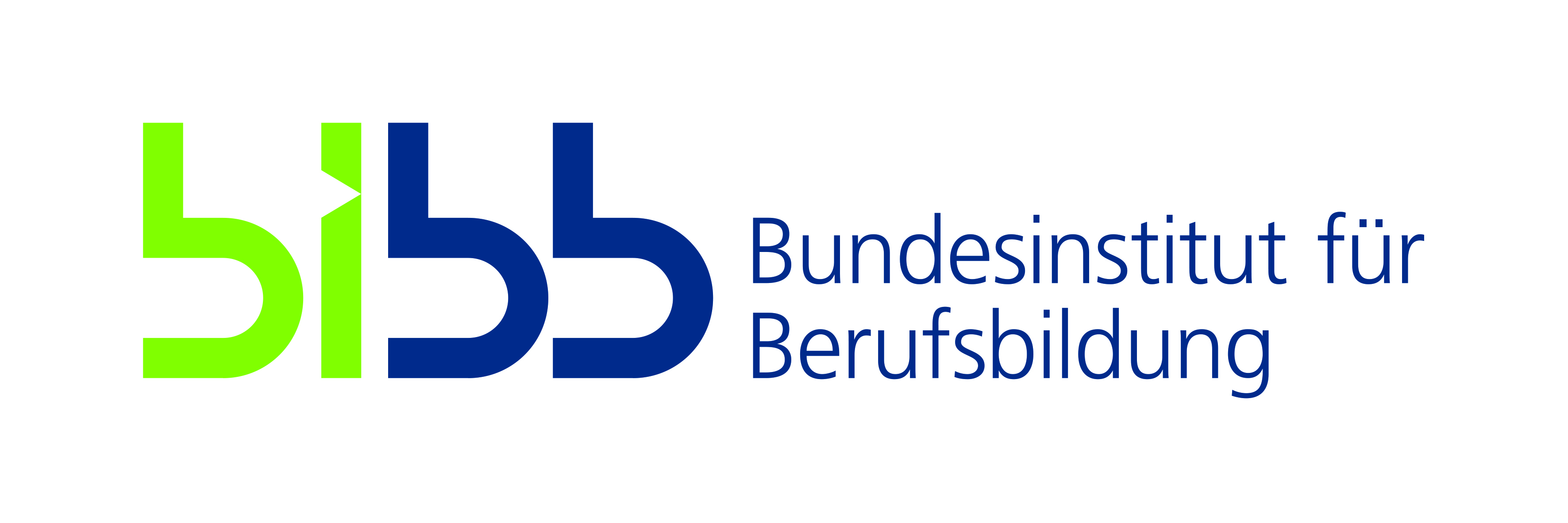 11.10.2019
16
[Speaker Notes: The BIBB selected 8 centers of competence VET for this program]
Special program for Digitationin Vocational Training Centers
Osnabrück	Sanitary- / Heating Technology
Berlin	Joiner and Painter
Kassel	Carpentry
Erfurt	Technology and Security
Dresden	Smart Home Technology
Dresden	Building Information Modeling
Stuttgart	Electrical Engineering and	Automation
Freiburg	Digital Dental Technology
11.10.2019
17
[Speaker Notes: This is how a nationwide network was created
 
Osnabrück	Sanitary- / Heating Technology
Berlin	Joiner and Painter
Kassel	Carpentry
Erfurt	Technology and Security
Dresden	Smart Home Technology
Dresden	Building Information Modeling
Stuttgart	Electrical Engineering and Automation
Freiburg	Digital Dental Technology
 
Close cooperation, joint subprojects, regular meetings and the publication of the results on a common platform has given rise to a nationwide network that focuses on the impact of digitization on initial training.]
Special program forDigitation in Vocational Training Centers
Teamwork – Common Success
1 Network – results for 8 professions
regular meetings
definition of common goals
development of digital learning units
Use of same Softwares, exchange of equipment and knowledge
Exchange of results ‘for free use’
Train the trainer workshops inside / outside Network
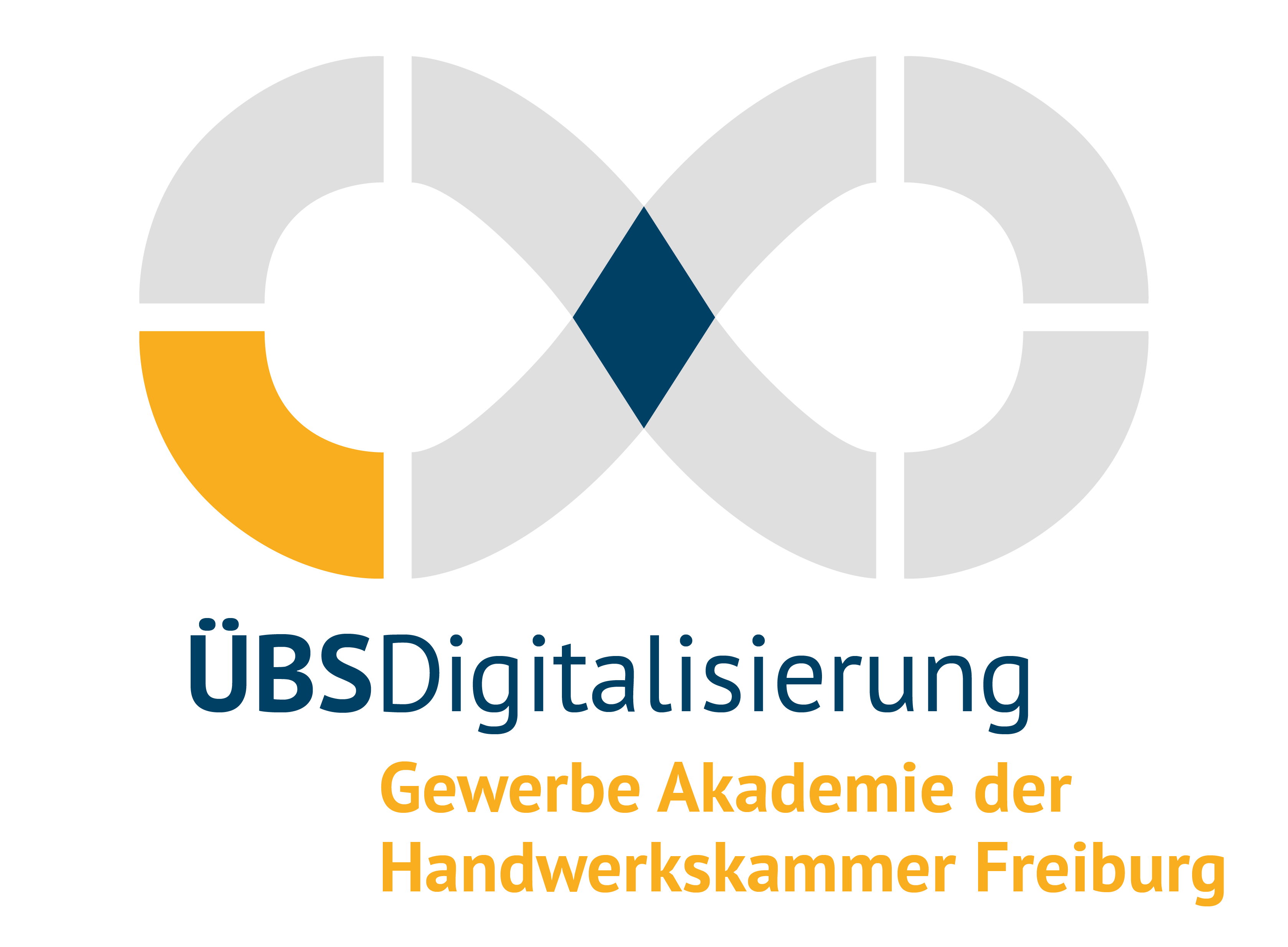 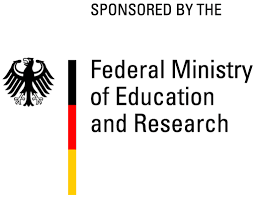 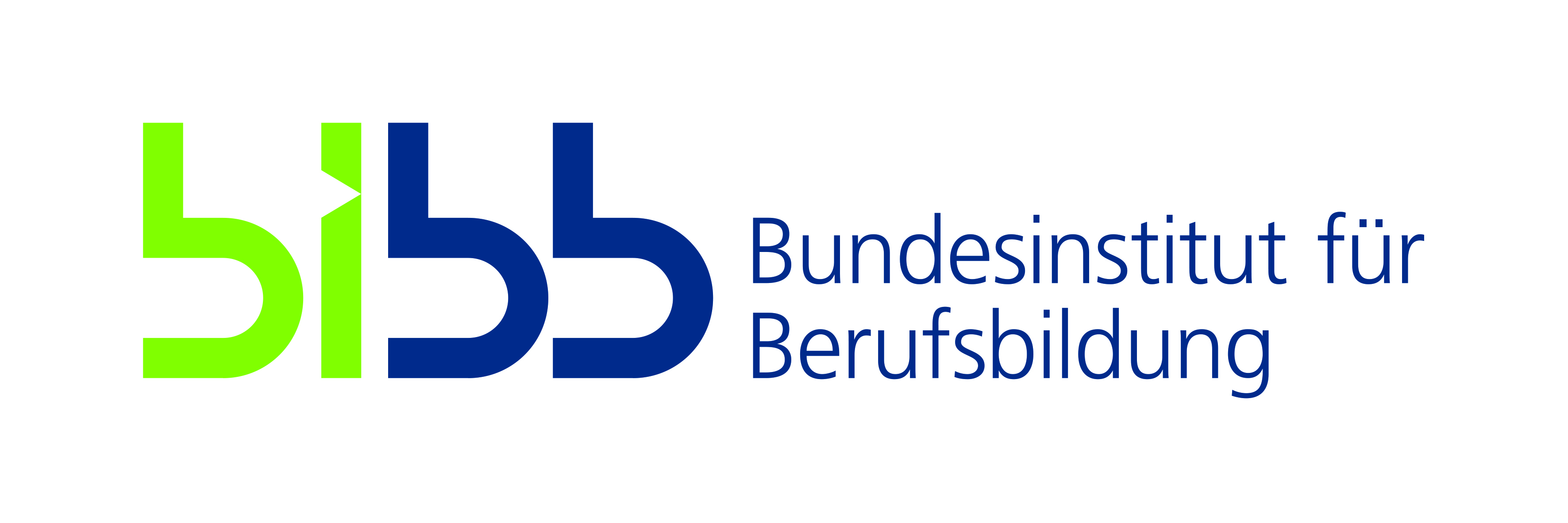 11.10.2019
18
[Speaker Notes: The success of our network lies in
• 1 network provides results for 8 professions
• A 2 days meeting at each network partner
• Workshops at BIBB and BMBF
• teams deliver results for the group
• Identification and definition of common goals to make projects comparable.
• We learn from each other as each project works with different approaches.
• Development of a common structure for the creation of digital learning units.
• Use of identical software for creating e-learning modules
• Exchange of digital learning units in the network
• Sharing learning platforms
• Train the trainer seminars]
Special program forDigitation in Vocational Training Centers
Center of Competence Digital Dental Technology Freiburg
Our Results in the Project “Dental Digital3”
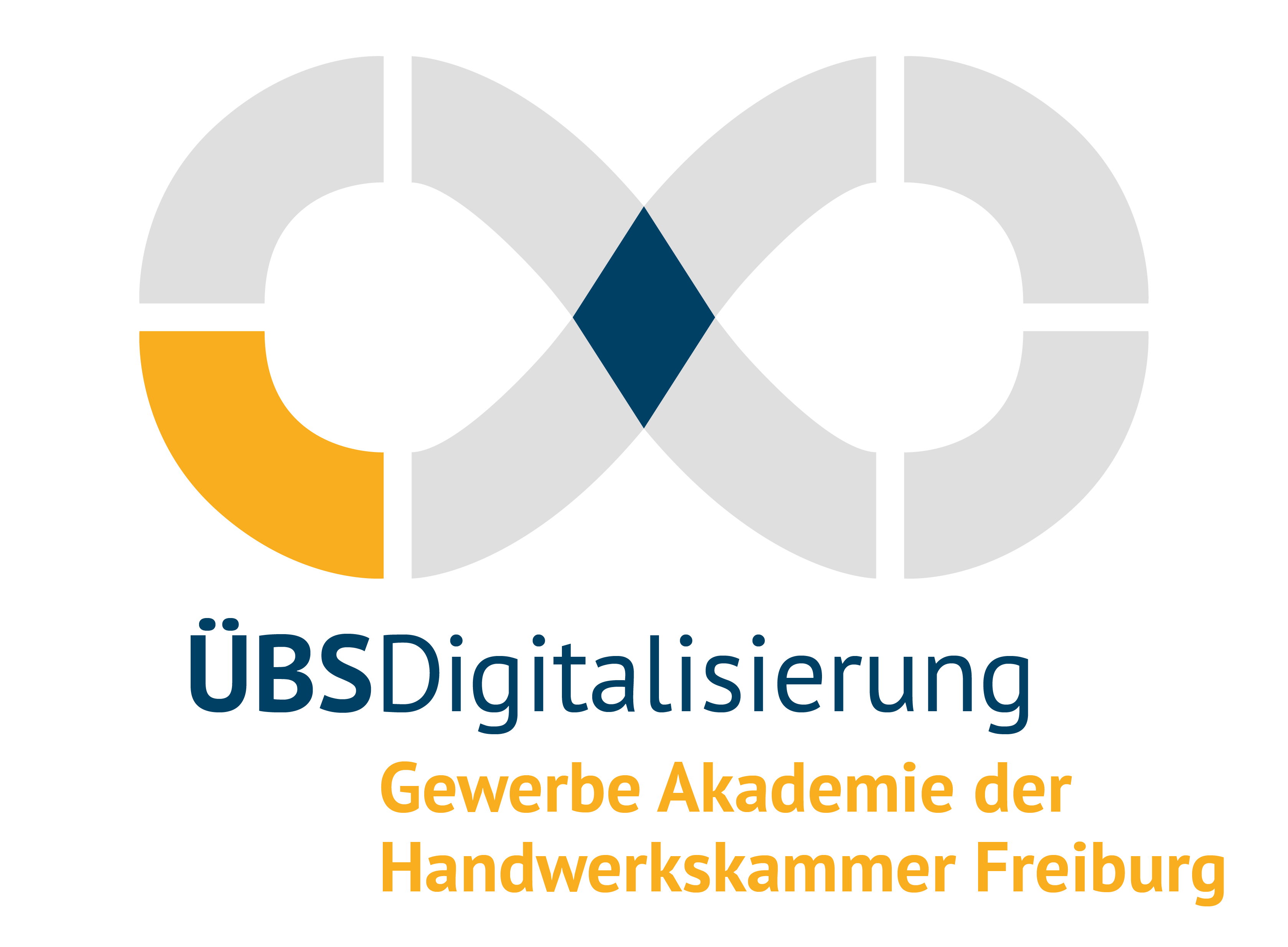 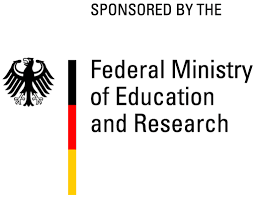 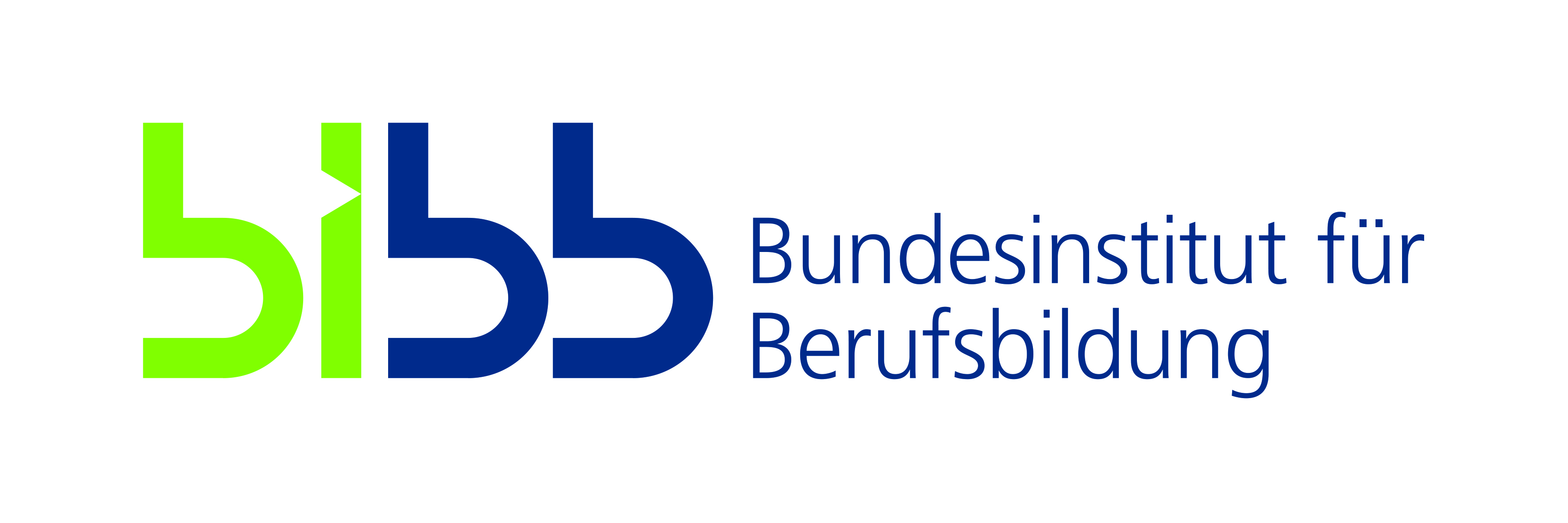 11.10.2019
19
[Speaker Notes: Finally, I would like to introduce some of the results from our project:]
Identifying digital needs in VET
11.10.2019
20
[Speaker Notes: Surveys have identified the digital need for vocational training.]
Pilot course   CAD/CAM IBasics for CAD-/CAM-/CNC-Technology
11.10.2019
21
[Speaker Notes: According to our surveys we developed, conducted and evaluated new courses: A new one week course for inter-company-Training: Basics for C-Technologies]
Pilot course CAD/CAM IIImplant Technology
11.10.2019
22
[Speaker Notes: a further course contains „Implant Technology“]
New Dental Laboratory
11.10.2019
23
[Speaker Notes: We were able to set up a new lab]
Workshops Digital Dental Tecnology for Trainers of Vocational Training Centers
11.10.2019
24
[Speaker Notes: we organized workshops
for Trainers of Vocational Training Centers]
Workshops Digital Dental Tecnology for Teachers of Professional Schools
11.10.2019
25
[Speaker Notes: … and for Teachers of Professional Schools]
E-Learning
11.10.2019
26
[Speaker Notes: Creating e-learning sessions is an imense task. We are still at the beginning]
DevelopmentAusbildungsordnungTraining Regulations andFramework Curricula
11.10.2019
27
[Speaker Notes: Most recently, we made suggestions on how the Training Regulations and Framework Curricula could be updated. Hereby, we are partners of the committees that actually decide on these new regulations. For example, the BIBB and the Federal Association of German Zahtechniker-Guilds.]
Special program forDigitation in Vocational Training Centers
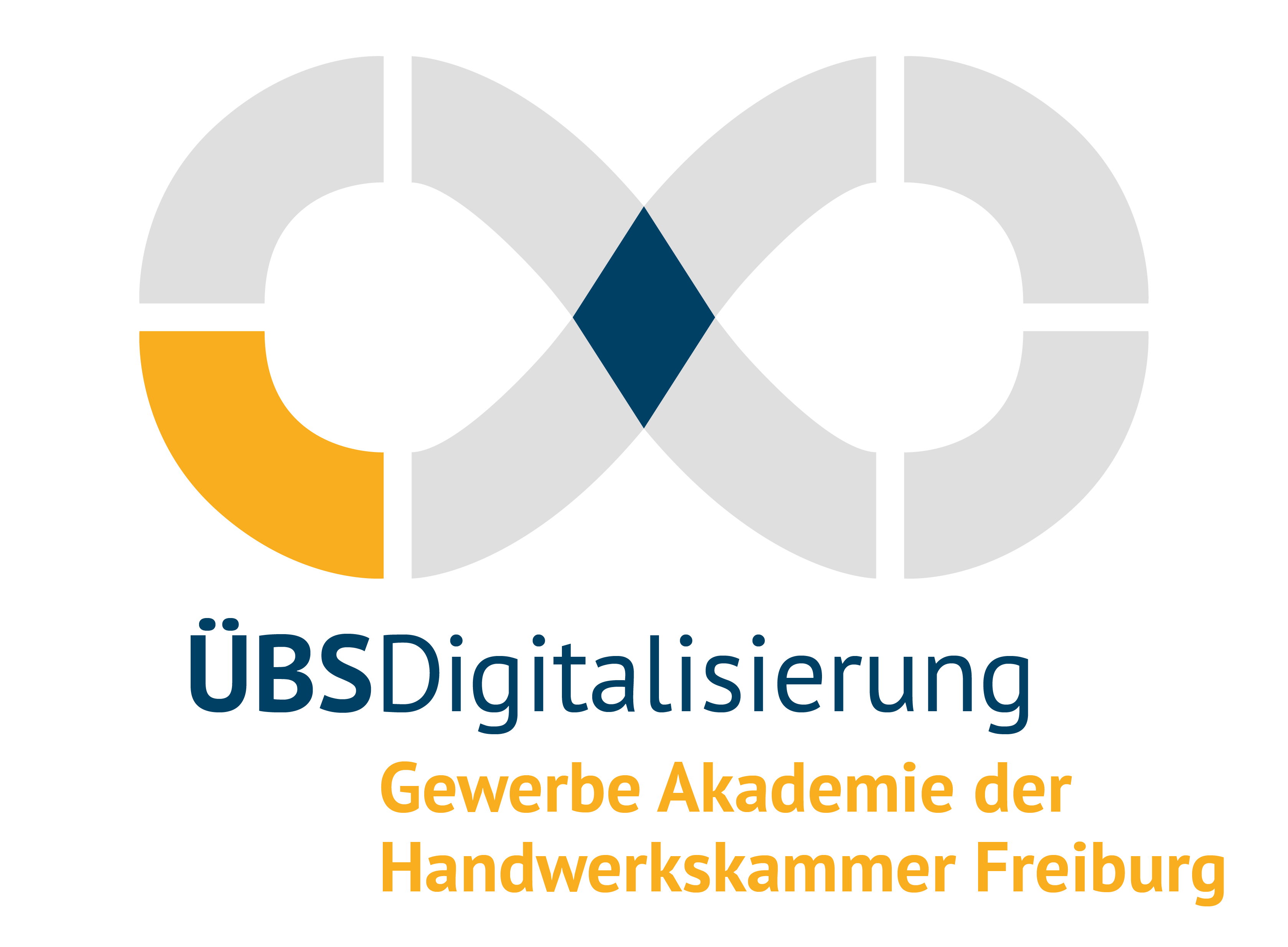 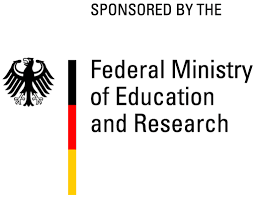 The new special program forDigitation in Vocational Training CentersPart II: 2019 - 2023
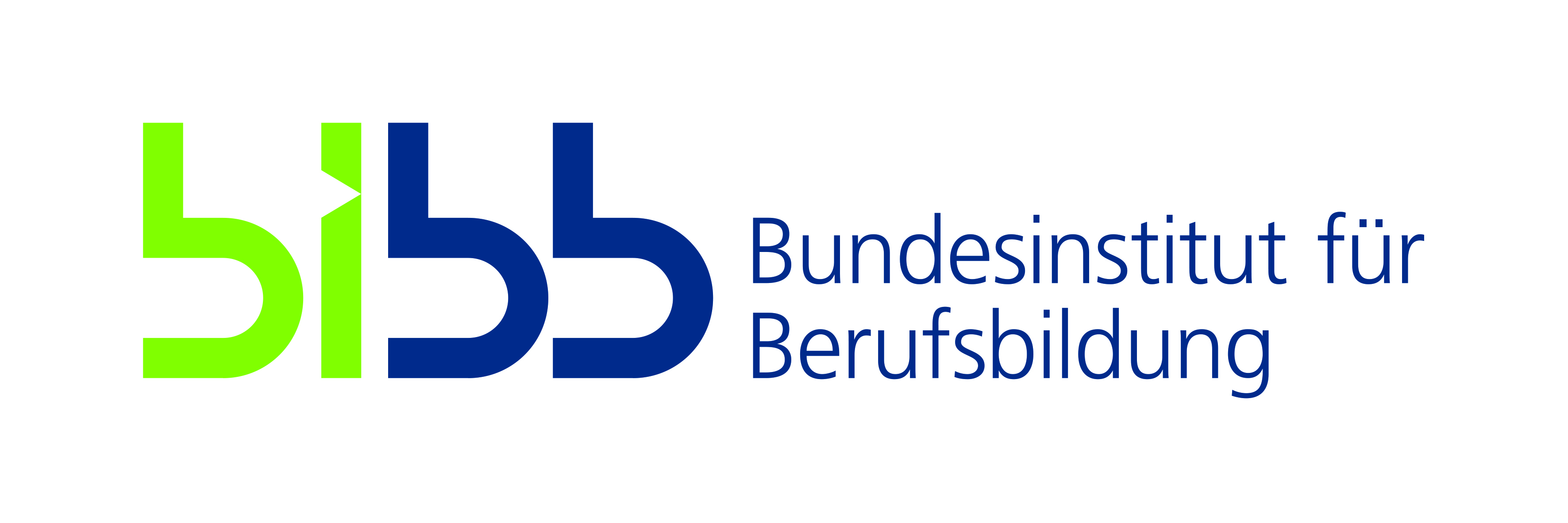 11.10.2019
28
[Speaker Notes: The „Special program for Digitaization in Vocational Training Centers will continue with
Part II: 2019 until 2023]
Invitation
… you are welcomeChamber of Skilled Craft		General ManagerHandwerkskammer Freiburg		Wolfram Seitz-SchueleBismarckalle 6				wolfram.seitz-schuele@hwk-Freiburg.de79098 Freiburg				+49 761 218 00 0Vocational Training Center		Joachim RappGewerbe Akademie			Joachim.rapp@hwk-Freiburg.deWirthstrasse 28				+49 761 15250 8479110 Freiburg
11.10.2019
29
[Speaker Notes: Ladies and gentlemen,
we would like to invite you to Freiburg.
 
May be we can organize a cooperation or partnership with you where we can learn from each other.
We could work together and come closer to our common goal: „Vocational Excellence“.]
Summary of Links
https://www.hwk-freiburg.de/de
https://www.gewerbeakademie.de
https://www.gewerbeakademie.de/digitale-zahntechnik/kompetenzzentrum-digitale-zahntechnik/
Special program Digitation in Vocational Training CentersInformations and videos of the 8 Centers of Competence VEThttps://www.foraus.de/html/foraus_digitale-prozesse-in-ausbildungsberufe-integrieren-auswirkungen-der-digitalisierung-in-der-uberbetrieblichen-ausbildung-11120.php
BIBB – Federal Institute for Vocational Education and Traininghttps://www.bibb.de/de/36926.php#module98960
Federal Ministry of Education an Research (BMBF): Inter-company Vocational Traininghttps://www.bmbf.de/de/ueberbetriebliche-berufsbildungsstaetten-1078.html
11.10.2019
30
[Speaker Notes: If you are interested – you can find here a Summary of Links]
Thank you for your attention
11.10.2019
31